TOÁN
Khởi động
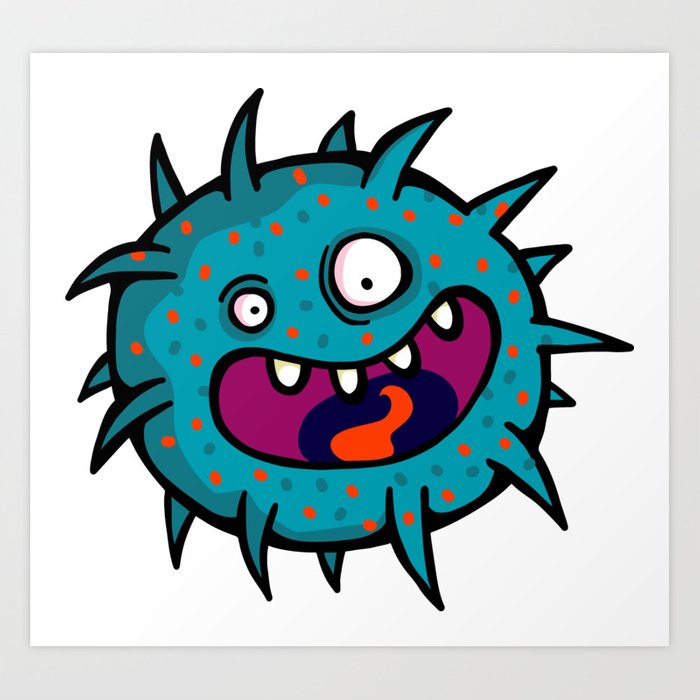 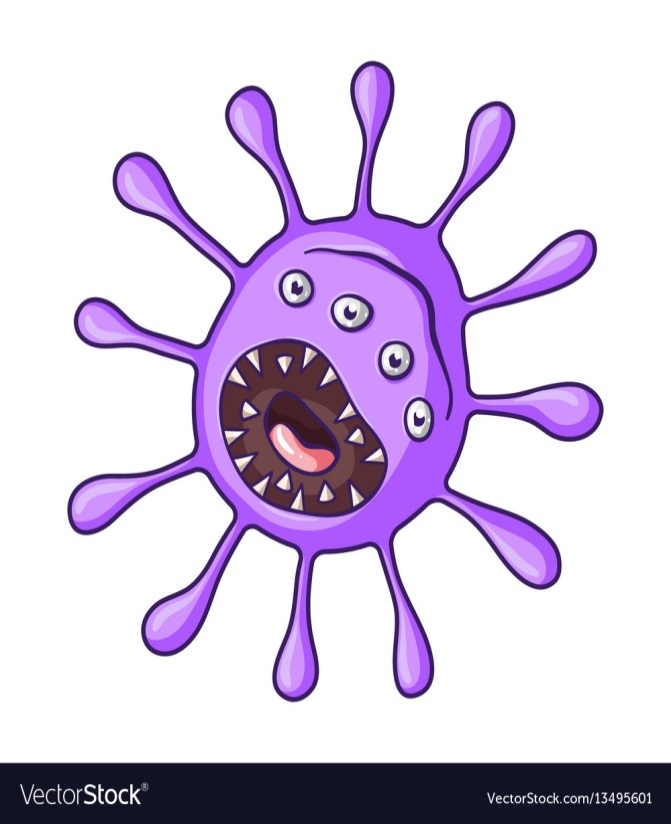 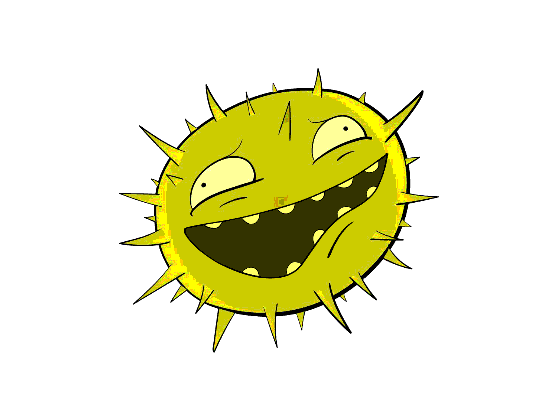 ?
6
5
8
3
40 - 20 = …
-
-
20
20
18
??
4
5
2
0
PHÉP CỘNG, PHÉP TRỪ (không nhớ) 
TRONG PHẠM VI 100
Chủ đề8
Bài 32
PHÉP TRỪ SỐ CÓ HAI CHỮ SỐ CHO SỐ CÓ HAI CHỮ SỐ
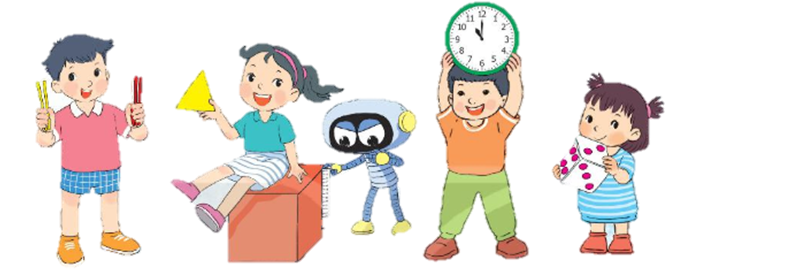 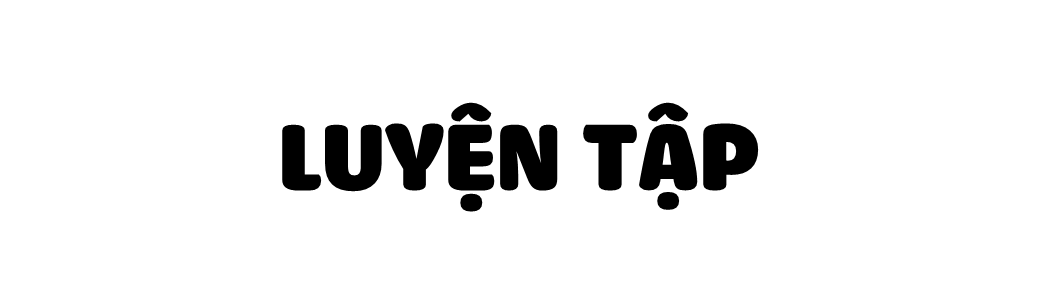 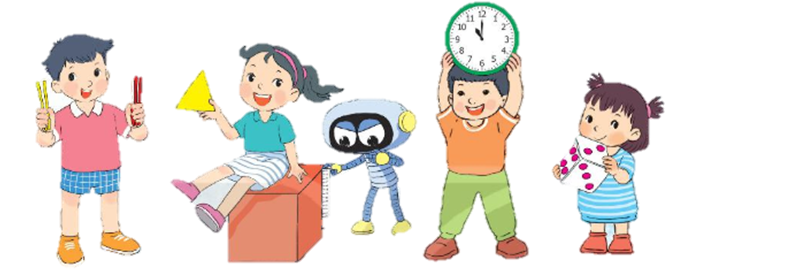 Trang 62/SGK
LUYỆN TẬP
Đặt tính rồi tính.
1
a)
47 + 20
67 - 20
67 - 47
b)
56 + 41
97 - 56
97 - 41
[Speaker Notes: GV nên cho hs làm bảng lớp hoặc bảng con, sau đó đổi chiếu kết quả trên màn hình.Bai nay k phu hop khi hd tren man hinh]
-
-
4
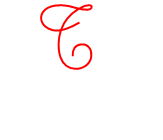 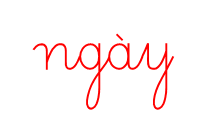 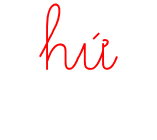 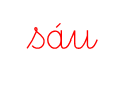 2
2
2
1
0
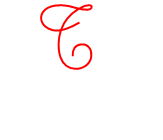 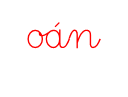 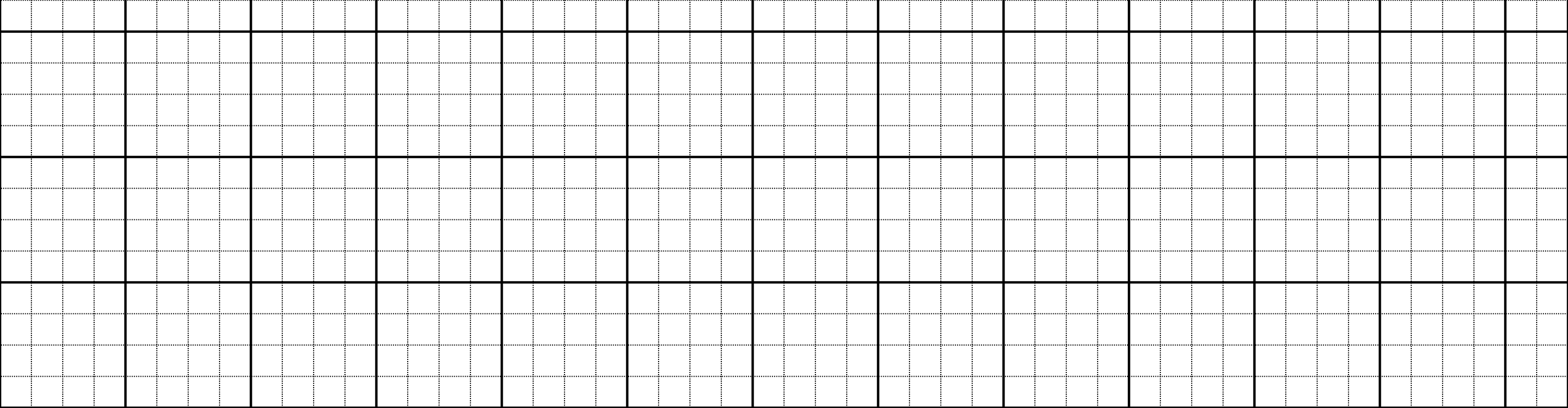 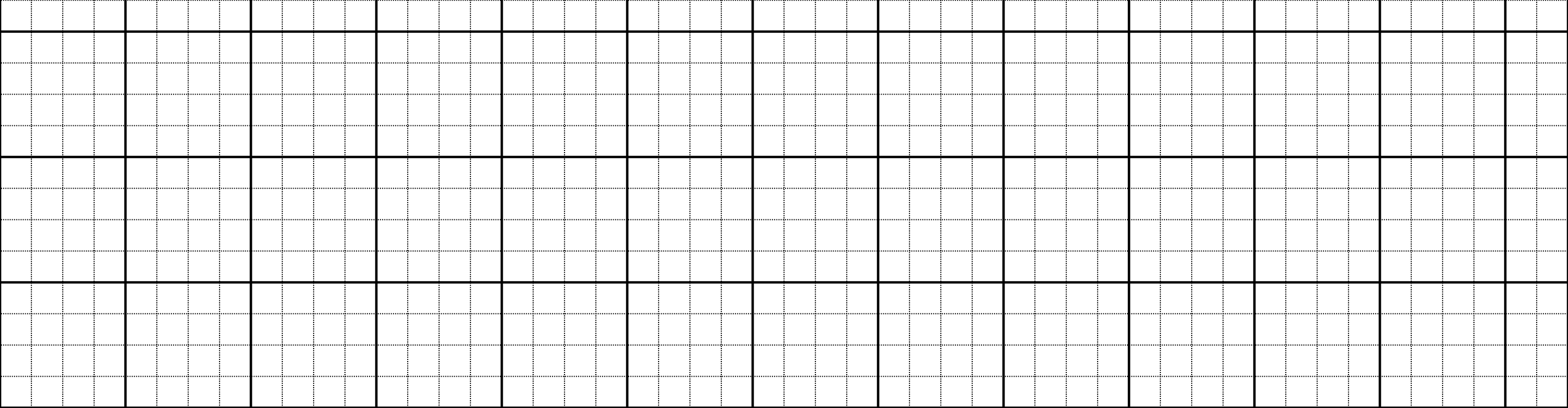 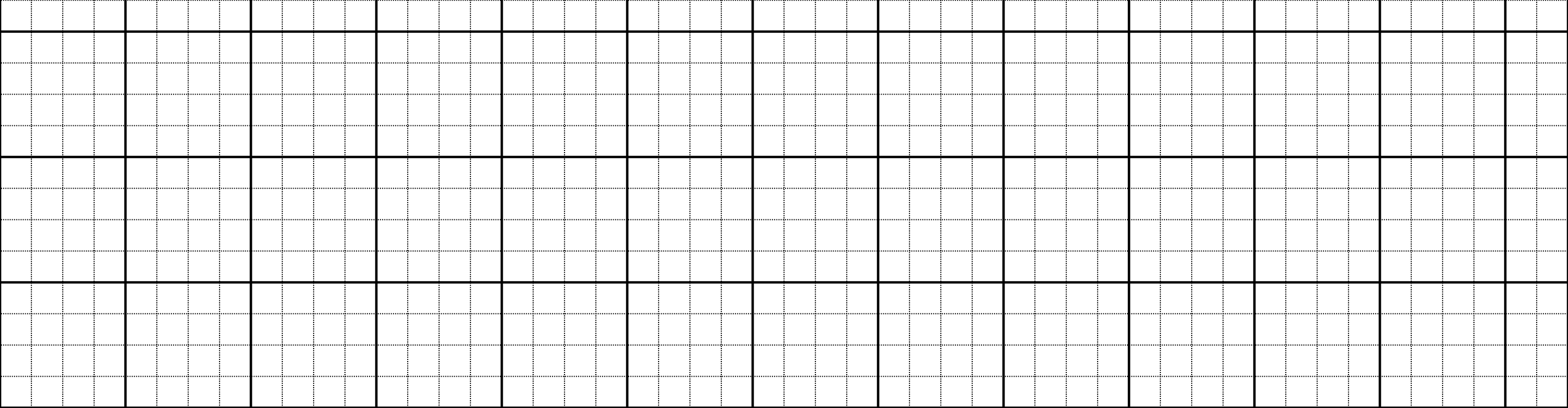 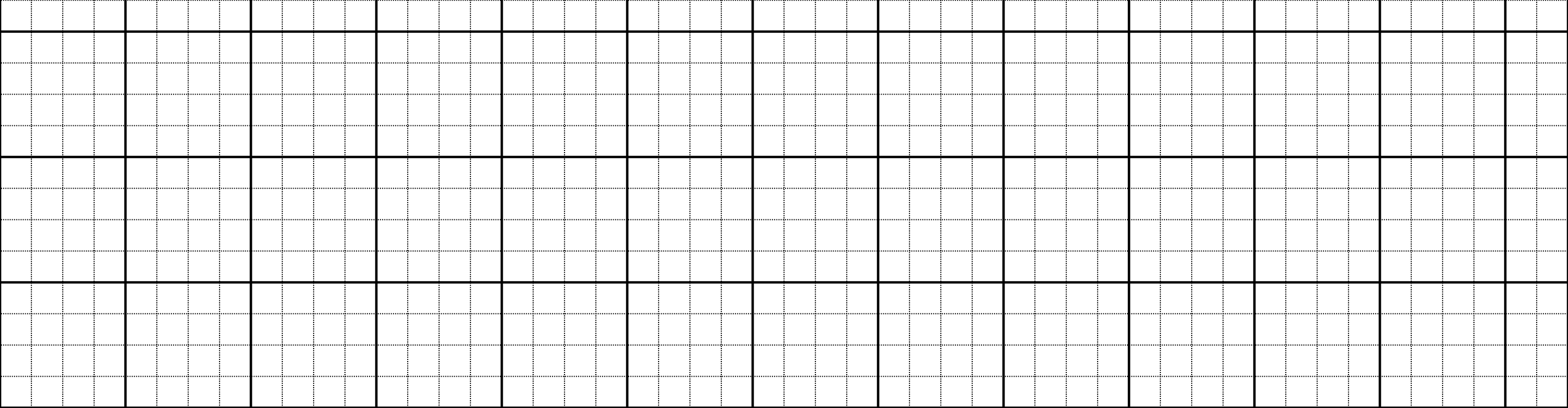 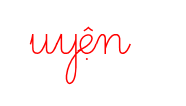 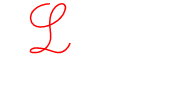 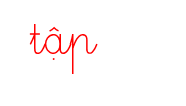 -
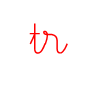 1
2
6
a.
6
7
4
7
6
7
-
-
+
0
4
2
2
0
7
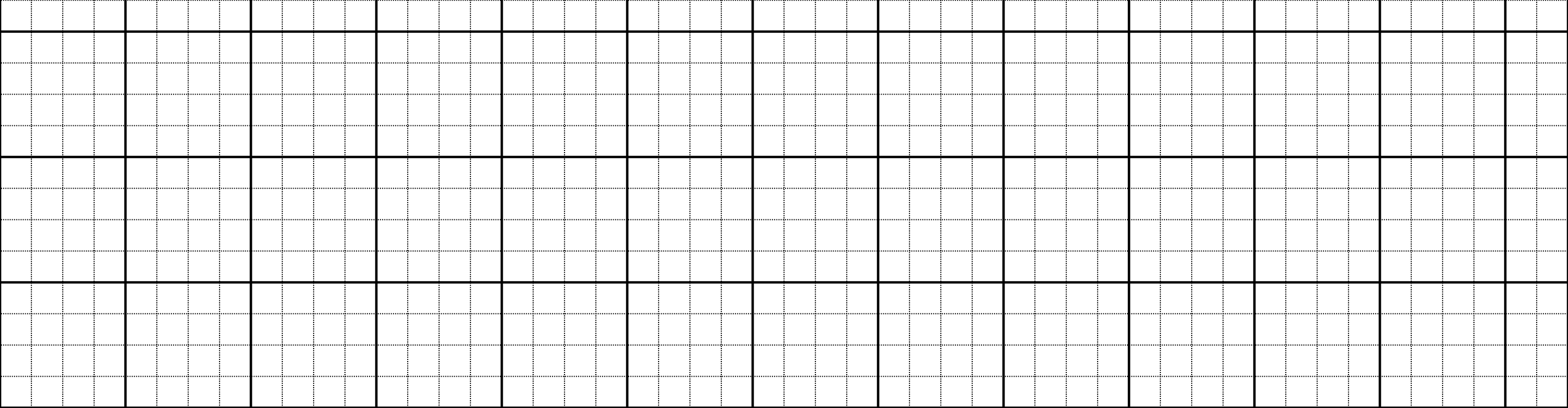 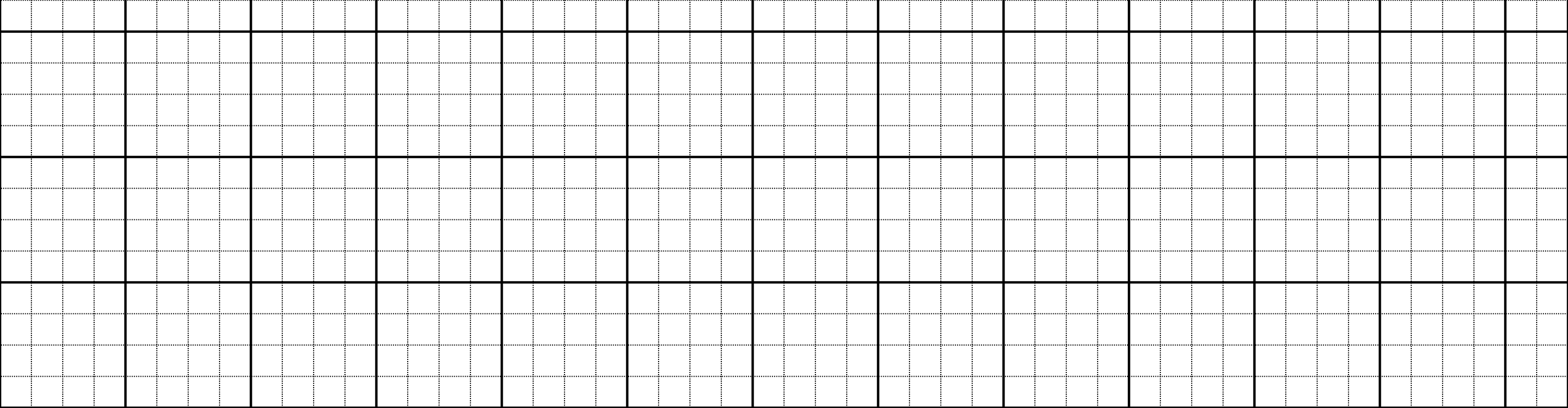 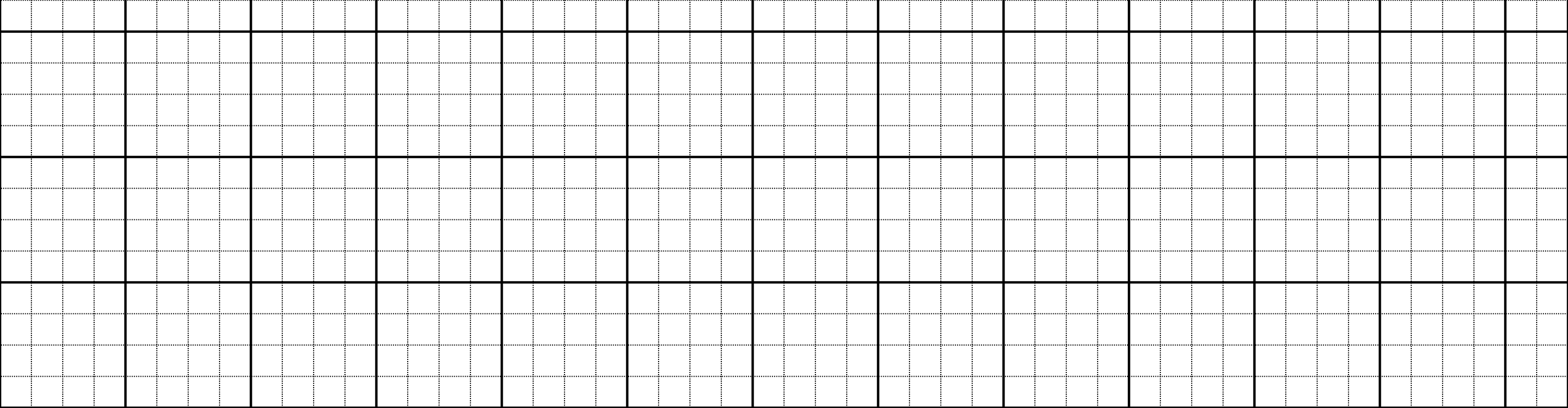 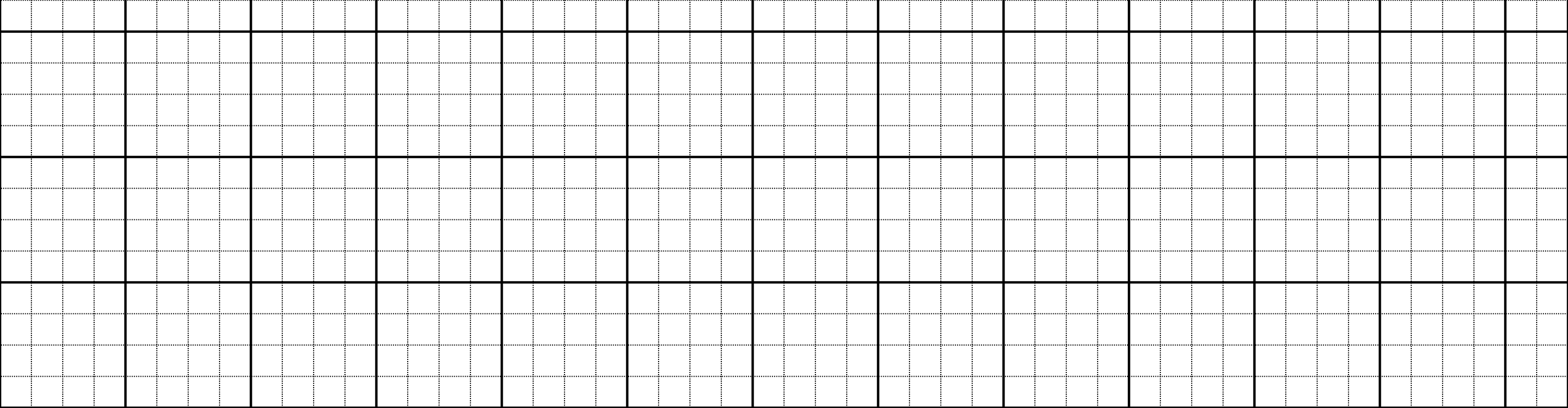 b.
7
9
9
7
-
5
6
-
+
5
4
6
1
1
4
Bạn nào cầm thẻ ghi phép tính có kết quả lớn nhất?
2
29
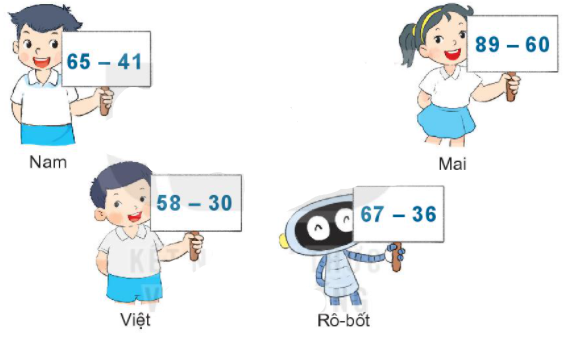 24
89 - 60
65 - 41
28
31
31
Mai
Nam
58 - 30
67 - 36
Việt
Rô-bốt
Đo chiều cao ba bạn rô-bốt được kết quả như hình vẽ. Hỏi bạn nào cao nhất? Bạn nào thấp nhất?
3
Cao nhất
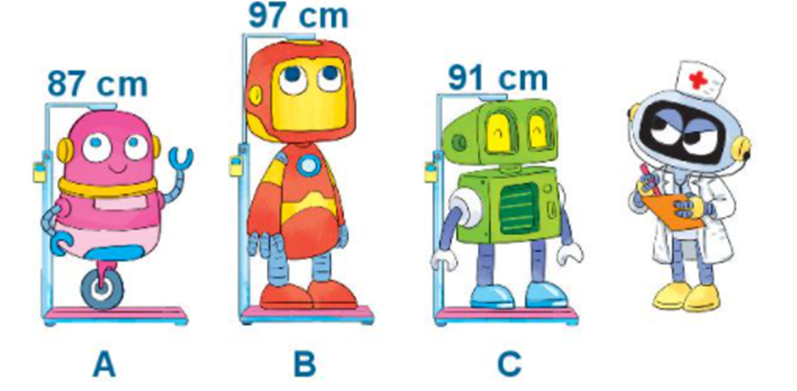 Thấp nhất
Trò chơi: Hái nấm
4
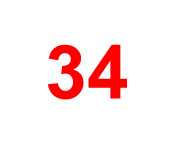 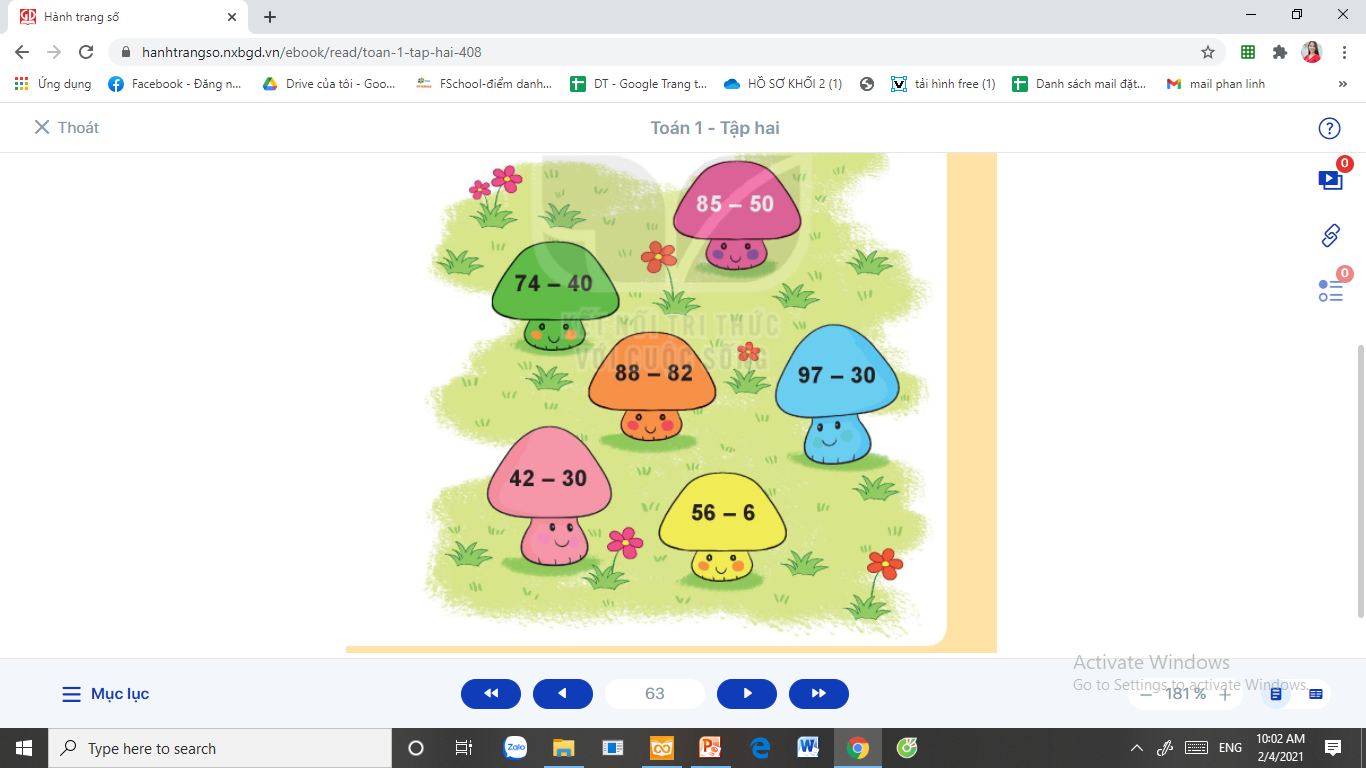 12
67
67
35
34
35
67
12
6
34
35
50
6
6
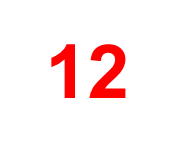 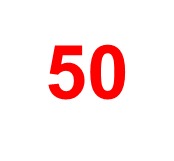 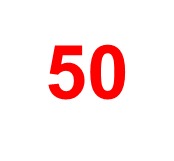 [Speaker Notes: Click chuột vào xúc xắc là nó quay nhé.]
Dặn dò:
             - Xem lại bài đã học
             - Hoàn thành vở bài tập 
             - Chuẩn bị bài 33: Luyện 
	      tập chung  trang 64